Please Get Vaccinated!
Check your email for a message from noreply@coronavirus.in.gov. It contains your personal link for signing up for a vaccine through Notre Dame.
The proportion of people who get vaccinated will determine what our policies will be for the rest of the semester and for the summer and fall.
Encourage your friends to get vaccinated. 
Take care of yourselves and each other.
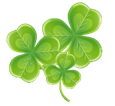